Föreläsning 10: 
Abstrakta klasser, gränssnitt
TDA 545: Objektorienterad programmering
Magnus Myréen

Chalmers, läsperiod 1, 2015-2016
Idag
Läsanvisning:  kap 9, 10 och 11
Idag:
skillnaden mellan klass- och instansvariabler
abstrakta klasser dvs abstract
gränssnitt dvs interface och implements
( att läsa indata dvs input )
Nästa gång: rekursion; läsanvisning: kap 19, men bara till sida 812
men instans variabler och metoder finns bara inne i instanser av klassen
var som helst, kan man använda 
klassens variabler och metoder
I koden:
Klass- och instansvariabler/metoder
public class PoliceVolvo {
  public static final int topSpeed = 150;
  private int speed;
  public void setSpeed (int newSpeed) {
    speed = newSpeed;
  }
  public int getSpeed () {
    return speed;
  }
  public static int getTopSpeed() {
    return topSpeed;
  }
}
PoliceVolvo.topSpeed
PoliceVolvo.getTopSpeed()
PoliceVolvo v = new PoliceVolov();
v.setSpeed(50);
endast en kopia finns globalt,
det finns en kopia av instans variablerna/metoderna i varje instans
Klassvariabler — static — hör till klassen.
Instansvariabler — icke-static — hör till instanser av klassen (dvs objekt).
Hur man använder det:
var som helst, kan man använda 
klassens variabler och metoder
men instans variabler och metoder finns bara inne i instanser av klassen
I koden:
Klass- och instansvariabler/metoder
public class PoliceVolvo {
  public static final int topSpeed = 150;
  private int speed;
  public void setSpeed (int newSpeed) {
    speed = newSpeed;
  }
  public int getSpeed () {
    return speed;
  }
  public static int getTopSpeed() {
    return topSpeed;
  }
}
PoliceVolvo.topSpeed
PoliceVolvo.getTopSpeed()
PoliceVolvo v = new PoliceVolov();
v.setSpeed(50);
det finns en kopia av instans variablerna/metoderna i varje instans
Klassvariabler — static — hör till klassen.
Instansvariabler — icke-static — hör till instanser av klassen (dvs objekt).
Hur man använder det:
endast en kopia finns globalt,
här skapas en ny instans
då kan vi använda instansmetoder
var som helst, kan man använda 
klassens variabler och metoder
men instans variabler och metoder finns bara inne i instanser av klassen
Klass- och instansvariabler/metoder
PoliceVolvo.topSpeed
PoliceVolvo.getTopSpeed()
PoliceVolvo v = new PoliceVolov();
v.setSpeed(50);
det finns en kopia av instans variablerna/metoderna i varje instans
Klassvariabler — static — hör till klassen.
Instansvariabler — icke-static — hör till instanser av klassen (dvs objekt).
man kan använda klassvariabler/metoder i instans metoder, men inte tvärtom
I koden:
Hur man använder det:
public class PoliceVolvo {
  public static final int topSpeed = 150;
  private int speed;
  public void setSpeed (int newSpeed) {
    if (newSpeed <= topSpeed) {
      speed = newSpeed;
    }
  }
  public int getSpeed () {
    return speed;
  }
  public static int getTopSpeed() {
    return topSpeed;
  }
}
endast en kopia finns globalt,
här skapas en ny instans
då kan vi använda instansmetoder
var som helst, kan man använda 
klassens variabler och metoder
men instans variabler och metoder finns bara inne i instanser av klassen
Klass- och instansvariabler/metoder
PoliceVolvo.topSpeed
PoliceVolvo.getTopSpeed()
PoliceVolvo v = new PoliceVolov();
v.setSpeed(50);
det finns en kopia av instans variablerna/metoderna i varje instans
Klassvariabler — static — hör till klassen.
Instansvariabler — icke-static — hör till instanser av klassen (dvs objekt).
man kan använda klassvariabler/metoder i instans metoder, men inte tvärtom
I koden:
Hur man använder det:
varför kan man inte använda instansvariabler i en klassmetod, dvs i en static metod?
public class PoliceVolvo {
  public static final int topSpeed = 150;
  private int speed;
  public void setSpeed (int newSpeed) {
    if (newSpeed <= topSpeed) {
      speed = newSpeed;
    }
  }
  public int getSpeed () {
    return speed;
  }
  public static int getTopSpeed() {
    return topSpeed;
  }
}
Svar: kanske det inte finns instanser…
Ifall det finns flera instanser, vilken bör användas? Oklart! Därför förbjuder Java klassmetoder från att använda instansvariabler.
endast en kopia finns globalt,
här skapas en ny instans
då kan vi använda instansmetoder
men instans variabler och metoder finns bara inne i instanser av klassen
var som helst, kan man använda 
klassens variabler och metoder
Klass- och instansvariabler/metoder
PoliceVolvo.topSpeed
PoliceVolvo.getTopSpeed()
PoliceVolvo v = new PoliceVolov();
v.setSpeed(50);
endast en kopia finns globalt,
det finns en kopia av instans variablerna/metoderna i varje instans
Kom ihåg:
Klassvariabler — static — hör till klassen.
Instansvariabler — icke-static — hör till instanser av klassen (dvs objekt).
Utskrift:
Arv och klassvariabler
A.i = 1
A.j = 2
B.i = 3
B.j = 2


A.i = 1
A.j = 8
B.i = 7
B.j = 8
Hmm … en fråga:
Hur fungerar klassvariabler vid arv?
Hur hittar man svaret?
Skriv ett test program!
public class Test {
  public static void main(String[] args) {
    System.out.println("A.i = " + A.i);
    System.out.println("A.j = " + A.j);
    System.out.println("B.i = " + B.i);
    System.out.println("B.j = " + B.j);
    B.i = 7;
    B.j = 8;
    System.out.println("A.i = " + A.i);
    System.out.println("A.j = " + A.j);
    System.out.println("B.i = " + B.i);
    System.out.println("B.j = " + B.j);
  }
}
public class A {
  public static int i = 1;
  public static int j = 2;
}
public class B extends A {
  public static int i = 3;
}
Svar:
Den överskuggade variabeln A.i är separat från B.i.
Men den ärvde variabeln B.j är samma som A.j.
Underhållning
https://www.youtube.com/watch?v=k4RRi_ntQc8
Nästa koncept:
Tillbaka till kursen…
abstrakta klasser dvs abstract
Påminnelse om arv
Object
Person
public class Student extends Person { 
  ... 
}
Student
Lärare
kalle
Graduate
Masters
PhD
Arv och abstrakta klasser
Circle

- radius
- color
- position

+ findArea
+ findPerimeter
+ move
En klass för cirklar
En klass för cirklar
public class Circle1 {
  private double radius;
  private String color;
  // the circles center position
  private int x = 0;
  private int y = 0;
  private static int nbrOfCircles = 0;
  // Constructor with specified
  // radius and color
  public Circle1(double radius,String color) {
    this.color = color;
    this.radius = radius;
    nbrOfCircles = nbrOfCircles+1;
  }
  // Default constructor
  public Circle1() {
    this(0, "none");
  }
  // Getter method for radius
  public double getRadius() {
    return radius;
  }
// Setter method for radius
  public void setRadius(double radius) {
    this.radius = radius;
  }
  // methods for color, x, y, ... 
  public void setColor(String color) {
    this.color = color;
  }
  // move relative ...
  public void move(int dx, int dy) {
    x = x + dx;
    y = y + dy;
  }
  // ...
  public double findArea() {
    return radius*radius*Math.PI;
  }
  public double findPerimeter() {
    return 2*radius*Math.PI;
  }
}
Att använda cirkeln
public class TestaGeom1 {
   public static void main(String[] args){
       Circle1 c1 = new Circle1();
       Circle1 c2 = new Circle1(2.0,"brown");
       System.out.println("c1 = " + c1);
       c1.setRadius(2.0);
       c1.setColor("brown");
       System.out.println("c1 = " + c1);
       System.out.println("c2 = " + c2);
       if ( c1 == c2 ) {
           System.out.println("c1 är \"==\" lika med c2");
       }
       if ( c1.equals(c2) ) {
           System.out.println("c1 är \"equals\" lika med c2");
       }
       System.out.println("arean är = “ + c1.findArea());
   }
}
Utskrift:
c1 = Circle1@270b73
c1 = Circle1@270b73
c2 = Circle1@d58aae
arean är = 12.566370614359172
äsch…
Ny bättre utskrift:
Vi måste överskugga toString och equals
c1 = [Circle] radius = 0.0
c1 = [Circle] radius = 2.0
c2 = [Circle] radius = 2.0
arean är= 12.566370614359172
public class Circle1 {

  ...

  // Override the toString() method
  // defined in the Object class
  public String toString() {
    return "[Circle] radius = " + radius;
  }

}
Vi bestämmer själva vad som skall skrivas ut.
Koden för equals kommer senare…
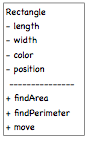 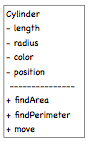 Vi skapar fler geometriska former
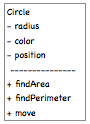 De har en del gemensamt eller hur.
Kan vi abstrahera ut de gemensamma egenskaperna? tex color, position, move, findArea samt findPerimeter?
Abstrahera
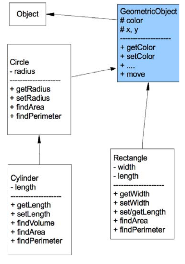 Men hur göra med findArea/findPerimeter? 

Arean beräknas ju på olika sätt i de olika formerna… 

Låt oss vänta med dem ett tag.
GeometricObject och Circle
public class GeometricObject{ 
  private String color; 
  private int x = 0;
  private int y = 0;
  public GeometricObject() { 
    color = "white";
  }
  public GeometricObject(String color) {
    this.color = color; 
  }
  // getters and setters for
  // color, x,y
  ...
  // move relative, ev. final 
  public void move(int dx, int dy) {
    x = x + dx;
    y = y + dy; 
  }
}
public class Circle extends GeometricObject {
  private double radius;
  // Default constructor
  public Circle() {
    this(1.0, "white"); 
  }
  // with specified radius & color 
  public Circle(double radius,String color) {
    super(color);
    this.radius = radius; 
  }
  // Getter method for radius 
  public double getRadius() {
    return radius; 
  }
  public double findPerimeter() { 
    return 2*radius*Math.PI;
  }
  // TODO the findArea method 
}
Nu kan man skapa objekt som är “geometriska objekt”… Hur ser ett sånt ut?
Sätt 1:
En svaghet med lösningen
låt konstruktorerna vara protected
protected GeometricObject() { 
  color = "white";
} ...
... = new GeometricObject();
public class GeometricObject{ 
  private String color; 
  private int x = 0;
  private int y = 0;
  public GeometricObject() { 
    color = "white";
  }
  public GeometricObject(String color) {
    this.color = color; 
  }
  // getters and setters for
  // color, x,y
  ...
  // move relative, ev. final 
  public void move(int dx, int dy) {
    x = x + dx;
    y = y + dy; 
  }
}
Då kan den bara användas av klasser i samma paket eller av klasser som ärver klassen GeometricObject.
Vill man förhindra detta kan man göra på (minst) 2 sätt:
Sätt 2: gör klassen abstrakt!
Abstrakt klasser!
Vi skulle ju vilja tvinga alla subklasser att ha metoder för findArea och findPerimeter trots att dessa måste implementeras i respektive klass.
Vi kan ha en ”abstrakt klass”.
abstrakt klass ≈ halvfärdig klass
Något fattas alltså.
Man kan inte skapa en instans av en abstrakt klass.
Subklassen måste implementera de abstrakta delarna även om den inte behöver dem.
Cirkel klassen som förr:
En abstrakt klass
public class Circle extends GeometricObject {
  ... 
  public double findPerimeter() { 
    return 2*radius*Math.PI;
  }
  ... 
}
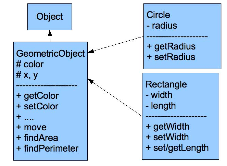 public abstract class GeometricObject{ 
  private String color; 
  private int x = 0;
  private int y = 0;
  public GeometricObject() { 
    color = "white";
  }
  public GeometricObject(String color) {
    this.color = color; 
  }
  // metoder som vi inte vill implementera här
  public abstract double findArea(); 
  public abstract double findPerimeter(); 
  // getters and setters for
  // color, x,y
  ...
  // move relative, ev. final 
  public void move(int dx, int dy) {
    x = x + dx;
    y = y + dy; 
  }
}
En cylinder klass
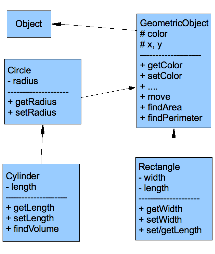 class Cylinder extends Circle { 
  private double length;
  // 3 olika sätt att göra Konstruktorer 
  // Default
  public Cylinder() {
    super(); 
    // defaultvärden ges 
    length = 1.0;
  }
  // Construct a cylinder
  public Cylinder(double radius, double length) { 
    this(radius, "white", length);
  }
  // Construct a cylinder
  public Cylinder(double radius,
                  String color,
                  double length) {
    super(radius, color);
    this.length = length; 
  }
  ...
}
Metoder i cylinder klassen
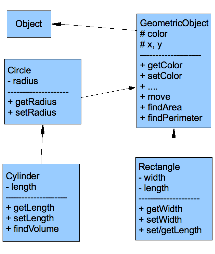 class Cylinder extends Circle { 

  ...

  public double getLength( ... 
  public void setLength( ...
  // Implement the findArea method 
  // defined in GeometricObject 
  // oops – redan gjort i Circle 
  public double findArea() {
    return 2*super.findArea()
            + (2*getRadius()*Math.PI)*length; 
  }  
  // Find cylinder volume 
  public double findVolume() {
    return super.findArea()*length;
  }

  ...

  // Override the equals() method ...
  // Override the toString() method ...
Equals är svårast. Vi väntar lite till med den.
I Circle:
I Cylinder:
Koden:
Det måste finnas en toString i varje klass.
public String toString() { 
  return super.toString() + ", radius " + radius;
}
public String toString() { 
  return super.toString() + ", length " + length;
}
Cylinder cy1 = new Cylinder(3.5, "white", 4);
System.out.println("cy1: " + cy1);
Ger:
cy1: color white, x 0, y 0, radius 3.5, length 4.0
I GeometricObject:
public String toString() {
  return "color " + color + ", x " + x + ", y " + y;
}
equals
Korrekt equals test i GeometricObject när arv är inblandat..
public class GeometricObject{
  ... allt annat som förr
  public boolean equals (Object rhs) { 
    // This is the correct test,
    // if class is not final
    if (this == rhs) { // samma ident.
      return true; // snabbare test
    } else if ( rhs == null
                || this.getClass() != rhs.getClass()) {
      return false;
    } else {
      GeometricObject tmp = (GeometricObject) rhs;
      return color.equals(tmp.getColor())
             && x == tmp.getX()
             && y == tmp.getY();
    }
  }
}
kollar om det är samma (sub)klass
typkonvertering neråt från Object; varför fungerar det här alltid?
Svar: vi kolla just att detta är samma klass, dvs någon subklass av GeometricObject
equals (forts)
Korrekt equals test i Circle.
public class Circle extends GeometricObject {
  private double radius;
  ... allt som förr
  public boolean equals(Object rhs) {
    // Class test not needed,
    // getClass() done in
    // superclass equals
    return super.equals(rhs) && radius == ((Circle)rhs).getRadius();
  } 
}
Polymorphism och Dynamisk bindning
Overloading (Överlagra)
Overriding (Överskuggning)
Begrepp
en polymorf referens kan referera objekt av olika typ.
förmågan att överlagra
dynamisk bindning är förmågan att vid runtime avgöra vilken kod som skall köras utifrån det aktuella objektets typ.
Metoder med samma namn men olika parameterprofil.
När en metod i en subklass definierar om en metod i superklassen.
Samma namn och samma parameterprofil.
Metoden i superklassen kan fortfarande nås med super.metod(parametrar).
anropar superklassens konstruktor, måste ske innan annan kod
anropar superklasses konstruktor, måste ske innan annan kod
Får ej ges nytt värde.
super anropar alltså konstruktorer eller varaibler/metoder i superklassen.
this och super
... if ( this == rhs ) { ...
... this(x, y, z) ...
... metodNamn(this, ...)
... this.x = ...
super()
super(parametrar)

super.metodnamn(parametrar)
this refererar till objektet själv.
“är rhs samma som jag?”
callar på konstruktor metoden
detta objekt som parameter
variabel i detta objekt
super refererar till superklassen.
metod i superklassen
Idag
Läsanvisning:  kap 10 och 11
Idag:
skillnaden mellan klass- och instansvariabler
abstrakta klasser dvs abstract
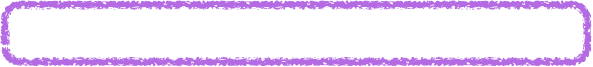 gränssnitt dvs interface och implements
( att läsa indata dvs input )
Nästa gång: rekursion; läsanvisning: kap 19, men bara till sida 812
Javas “interface” (Gränssnitt)
“en klass” som bara innehåller abstrakta metoder och konstanter kallas ett interface.
(En abstrakt klass kan alltså även innehålla konkreta metoder och varabler.)
Ett interface används ungefär som en abstrakt klass men nyckelordet är implements. Används för att få effekten av multipelt arv.
sök: Java API Comparable
public interface Comparable {
  public int compareTo(Object o); 
}
läs som: jag implementerar alla metoder i interfacet Comparable
class ComparableCircle
          extends Circle
            implements Comparable {
  ...
ComparableCircle är en subklass till Circle, som
implementerar Comparable interfacet.
ComparableCircle
ComparableCircle som implementerar interfacet Comparable
class ComparableCircle extends Circle implements Comparable {
  // Construct a ComparableCircle
  // with specified radius
  public ComparableCircle(double r){
    super(r); 
  }
  // Implement the compareTo method 
  // defined in Comparable
  public int compareTo(Object o) {
    if (o instanceOf ComparableCircle){
      if (getRadius() > ((Circle)o).getRadius()) {
        return 1;
      } else if (getRadius() < ((Circle)o).getRadius()) {
        return -1;
      } else {
        return 0;
      }  
    } else {
      throw new IllegalArgumentException();
    }
  }
}
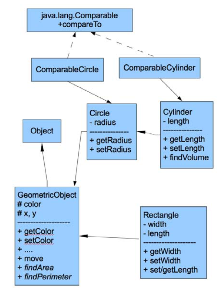 Interface kan ärva (en eller flera) interface:
En klass kan implementera flera interface
Man kan typkonvertera till interface typen:
Lite mera om interface
public class Test implements Comparable, OtherInterface {
  ... 
}
Test t = new Test();

Comparable c = t;
public interface BetterComparable extends Comparable {
  ... 
}
Idag
Läsanvisning:  kap 10 och 11
Idag:
skillnaden mellan klass- och instansvariabler
abstrakta klasser dvs abstract
gränssnitt dvs interface och implements
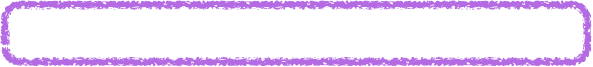 ( att läsa indata dvs input )
Nästa gång: rekursion; läsanvisning: kap 19, men bara till sida 812
Sammanfattning av hur man kan läsa indata
Det finns flera sätt att göra detta på:
argument på kommandoraden
klassen Scanner
grafiskt t.ex. klassen JOptionPane
strömmar, dvs streams (se fortsättningskursen)
Det är dags att titta lite närmare på main-metodens specifikation:
Parametern args är ett fält med strängar:
Att läsa från kommandoraden
args[0] är strängen "-n"
args[1] är strängen "fil1" 
args[2] är strängen "fil2" 
args.length är 3
public static void main(String[] args) { ...
Ofta vill man kunna läsa in parametrar som givits på kommandoraden enligt:
$ cat -n fil1 fil2
Skriva ut sina argument i args
public class PrintArgs {
  public static void main(String[] args) {
    if (args.length == 0) { 
      System.out.println("Inga arg angavs");
    } else {
      for(int i=0; i<args.length;i++) { 
        System.out.println("argument " + i +" är " + args[i]); 
      }
    }
  } // end main
} // end  PrintArgs
$ java PrintArgs hi there
argument 0 är hi
argument 1 är there

$ java PrintArgs "hi there"
argument 0 är hi there
Till scannern kan man ange
Metoder i Scanner:
Scanner
en ström (tex System.in som ovan) 
ett filnamn (new File(<filnamn>))
en sträng i vilken sökningen sker
(ersätt X med Int, Double, ..., eller inget) 
in.hasNextX() finns det ett X 
in.hasNext() finns det någonting 
in.nextX() ger nästa X
in.next() ger nästa token som sträng 
in.nextLine() ger hela raden som en sträng
Klassen java.util.Scanner förser oss med inmatningsprimitiver så vi kan läsa “tokens” från tangentbordet:
Scanner in = new Scanner(System.in);
Scanner – generellt mönster
import java.util.*;
// breaks the input text into words.
public class ScannerTest {
  public static void main(String[] args) {
    Scanner in = new Scanner(System.in);
    while(in.hasNext()) { 
      String str = in.next(); 
      // gör ev något med str, t.ex. 
      System.out.println(str);
    } 
  }
}
Ett annat exempel
import java.util.Scanner;
import java.io.*;
public class PrintArgs2 {
  public static void main(String[] args){
    for (int i=0; i<args.length; i++) {
      try {
        Scanner in = new Scanner (new File(args[i]));
        while(in.hasNext()) {
          System.out.println(in.next());
        }
      } catch (FileNotFoundException e) {}
    }
  }
}
JOptionPane
Ofta vill man kommunicera med användaren på något grafiskt sätt. Ett lämpligt sätt att göra det på är att använda dialogrutor av olika slag dvs ett tillfälligt fönster med ett meddelande eller en fråga i vilket använd. kan ge ett svar. Enklast är det med JOptionPane.
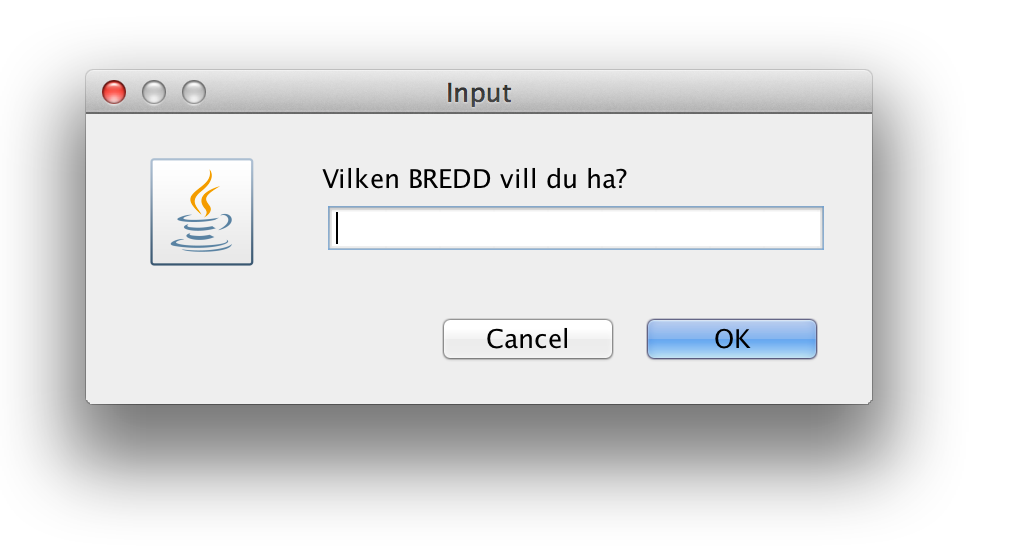 import javax.swing.JOptionPane;

  ... 

  // skapa frågefönster
  String ans = JOptionPane.showInputDialog("Vilken BREDD vill du ha?");
  if (ans != null) {
    int bredd = Integer.parseInt(ans.trim());
    ... 
  }
I Lab 3&4 finns det om uppräkningstyper
En uppräkningstyp:
Definierar en ny typ.
Typens namn är Direction.
NORTH är ett värde av typen Direction.
public class Car {

    public enum Direction {
        NORTH, SOUTH, EAST, WEST
    }

    Direction currentDirection = Direction.NORTH;

    public Car(Direction d) {
        currentDirection = d;
    }

}




... new Car(Car.Direction.NORTH) ...
Man måste använda ett långt namn…
Värdena (NORTH, SOUTH mm.) är av typen int.
Värdena (NORTH, SOUTH mm.) är av typen int.
Måste själv se till att värdena är olika
Måste själv se till att värdena är olika…
Måste själv se till att värdena är olika
Måste själv se till att värdena är olika
I Lab 3&4 finns det om uppräkningstyper
Nästan samma utan uppräkningstyper.
Nästan samma effekt utan enum.
class Car {

    public class Direction {
        public static final int NORTH = 0;
        public static final int SOUTH = 1;
        public static final int WEST = 2;
        public static final int EAST = 3;
    }

    int currentDirection = Direction.NORTH;

    public Car(int d) {
        currentDirection = d;
    }

}


... new Car(Car.Direction.NORTH) ...
Bättre att använda uppräkningstyper!